AUTOMATIC ASSESSMENT OF THE DEGREE OF CLINICAL DEPRESSION
FROM SPEECH USING  X-VECTORS
José Vicente Egas-López,
Gábor Kiss, Dávid Szathó,
Gábor Gosztolya
IEEE ICASSP 2022
INTRODUCTION
Clinical depression is a curable psychiatric disorder affecting daily activities and both personal and professional life. 
Among others, one of the symptoms of depression could be a disordered speech production, this might permit an automatic screening. 
Here, we employ x-vectors as a DNN feature extractor to detect depression from a Hungarian corpus. 
We train custom x-vector extractors, and we also explore the performance of an out-of-domain pre-trained one. 
We show that x-vectors capture meaningful speaker traits that contain information for depression discrimination. We also show that the language of the extractor is of secondary importance compared to the frame-level feature set: our best model, which achieved an AUC score of 0.940 and an RMSE score of 9.54.
DATA
We relied on the Hungarian Depressed Speech Dataset (HDSDb). The degree of severity of depression was recorded using the Beck Depression Inventory II (BDI) scale. 
The BDI-II scale ranges from 0 (healthy state), to 63 (severe condition). This scale uses the following rating: 0-13 healthy, 14-19 mild depression, 20-28 moderate depression, 29-63 severe depression. 
The corpus consists of 222 speakers, 116 patients suffering from depression and 106 healthy control speakers.
Methods
DNN Embeddings (x-vectors):
Also intended for speaker verification
It is a neural network-based feature extraction technique
The DNN takes a variable length speech segment and maps it to a speaker embedding
The DNN architecture of the x-vector system consists of five frame-level layers, a statistics pooling layer, two segment-layers and a final softmax layer.
Outputs a fixed-dimensional embedding using any of the 6th or 7th affine layer.
Frame-level Features:
23 MFCCs, 40 fbanks, both with 25ms frame-length, 10ms step.
Two datasets used for training the x-vector extractors:
A subset of the Hungarian BEA Corpus (10,636 wavs, 60 h) 
The augmented version of BEA using babble, music, noise, and reverberation. New size of the augmented corpus: 52,636 utterances (293 hours). 
Embeddings were extracted using the 6th (affine) layer of the DNN.
Baseline: i-vector features extracted using a (256 components) GMM-UBM trained on the BEA Corpus.
Experiments: DNN Training Data
Support Vector Regression (nuSVR):
Linear kernel
C value: 10e-5, …, 10e1
Parameter C was set based on the dev set performances.
We relied on speaker-wise Neste Cross-Validation. 
Regression Metrics: Pearson's CC and RMSE. Binary (two-class problem)metrics: SENS, SPEC, F1, UAR, AUC.
Correlation-based feature extraction: seeking to reduce the number of features, we computed the CC for each feature-column with respect to the BDI labels. From these values, we selected those that had the highest CC scores.
Experiments: Regression and Evaluation
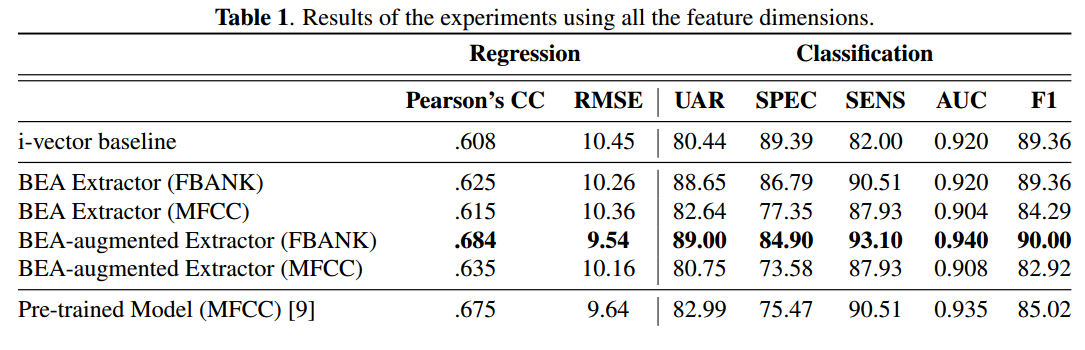 Results
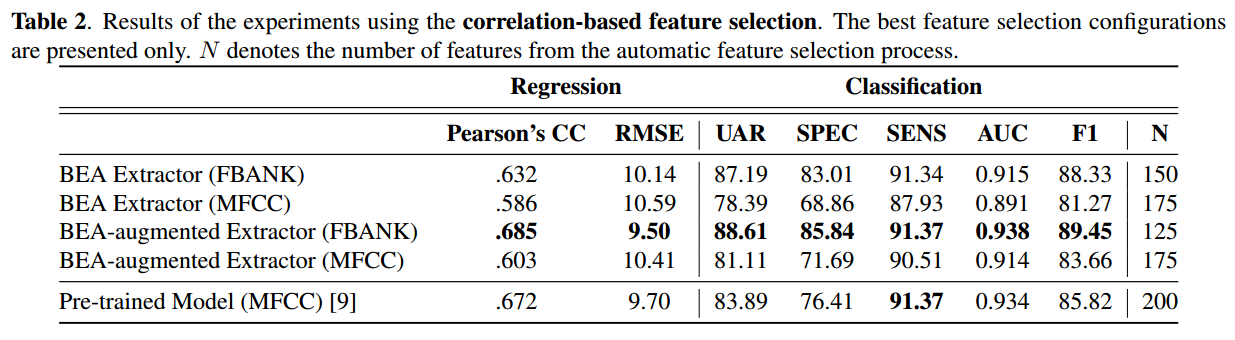 Results
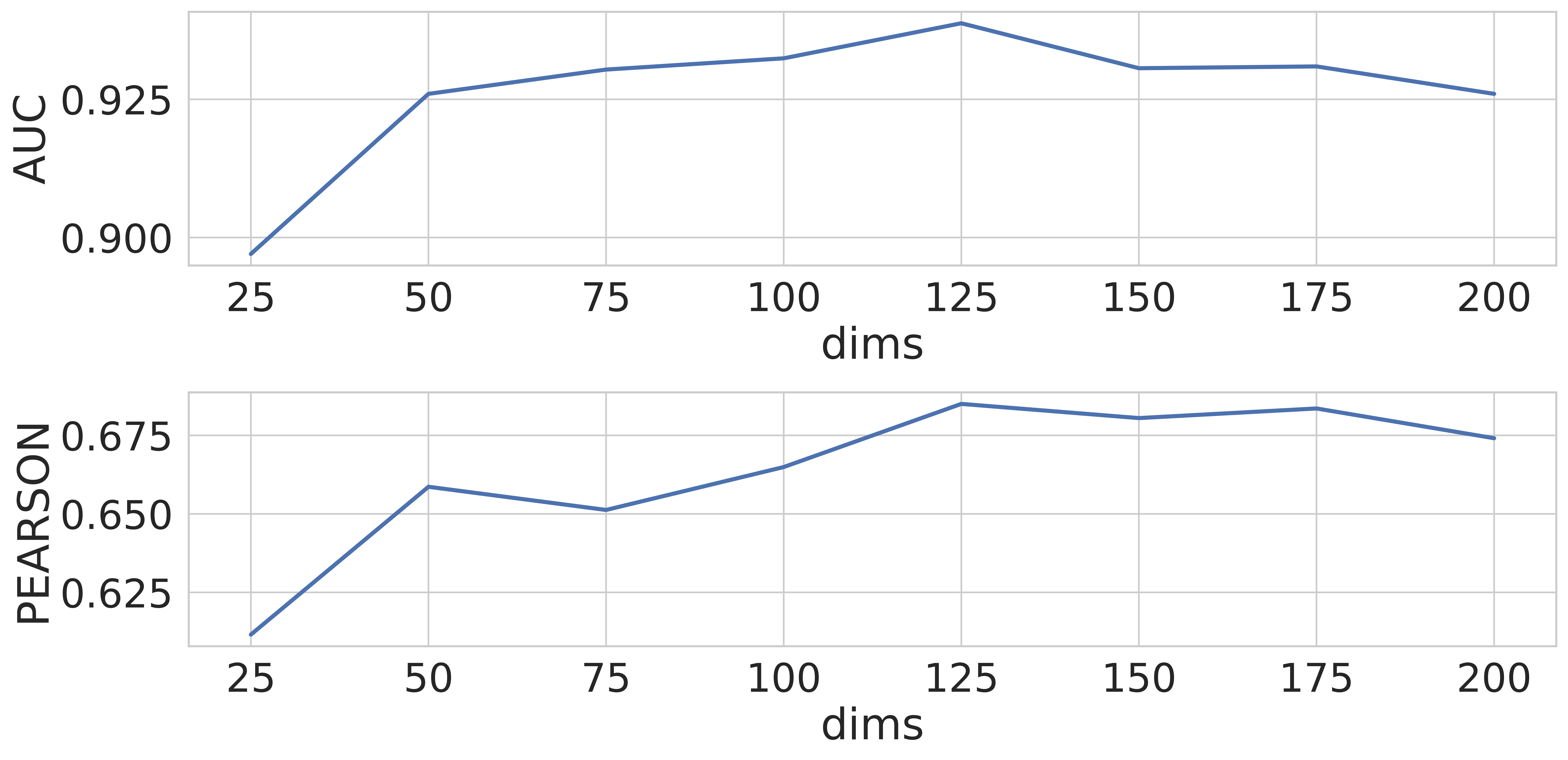 CC and AUC scores of the feature selection process from the BEA-augmented Extractor (FBANK).
Conclusions
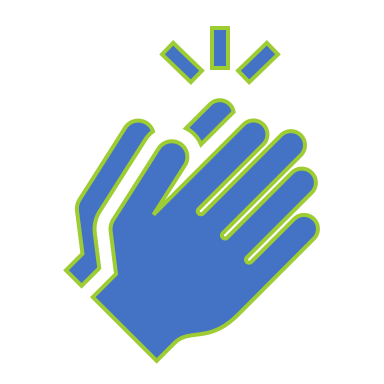 THANKS FOR YOUR ATTENTION!